Chapter 1
Modeling Change
Mathematical Models
Mathematical construct designed to study a particular real-world system or behavior of interest.
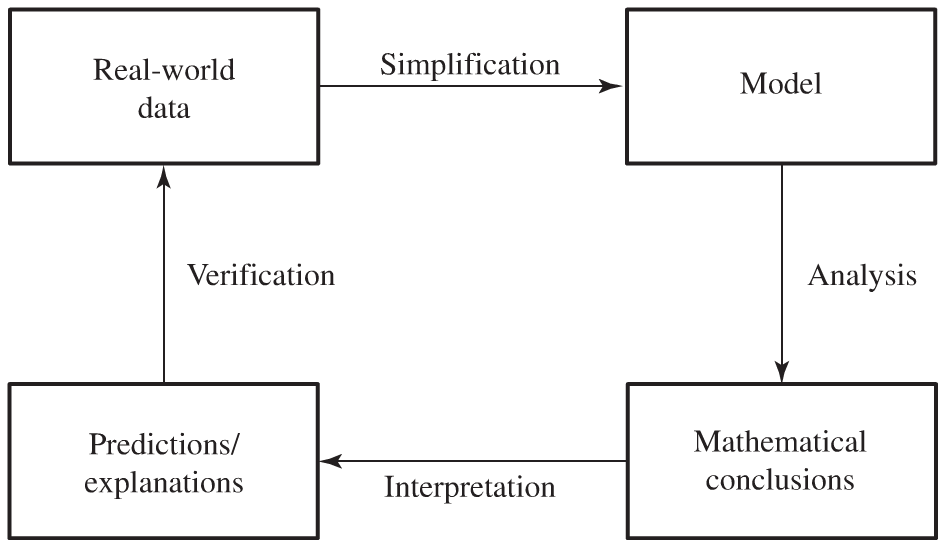 Proportionality
Examples
Cylindrical containers
Strength
Flea Jump
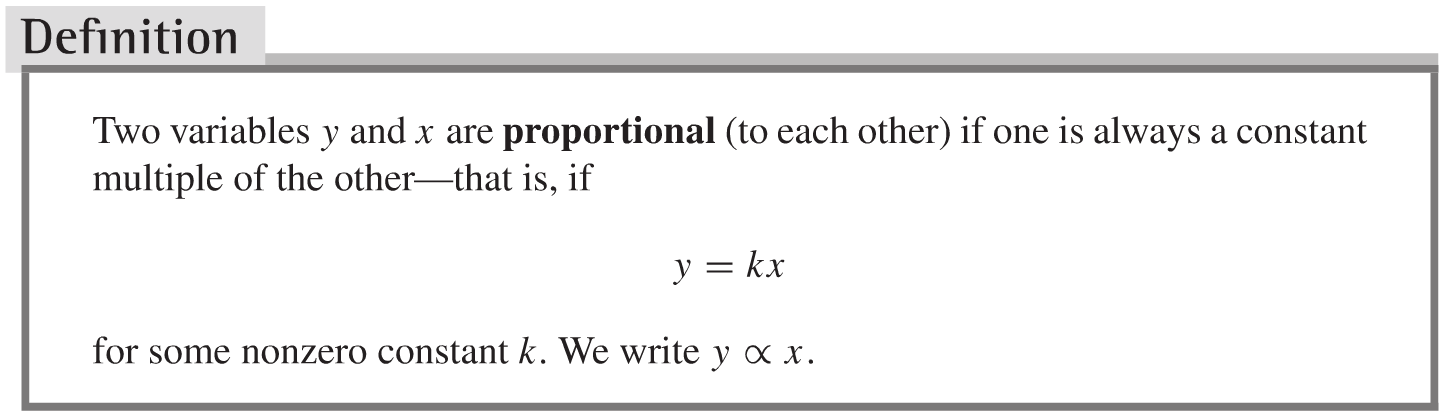 1.1 Modeling Change with Difference Equations
Change is modeled in discrete intervals:
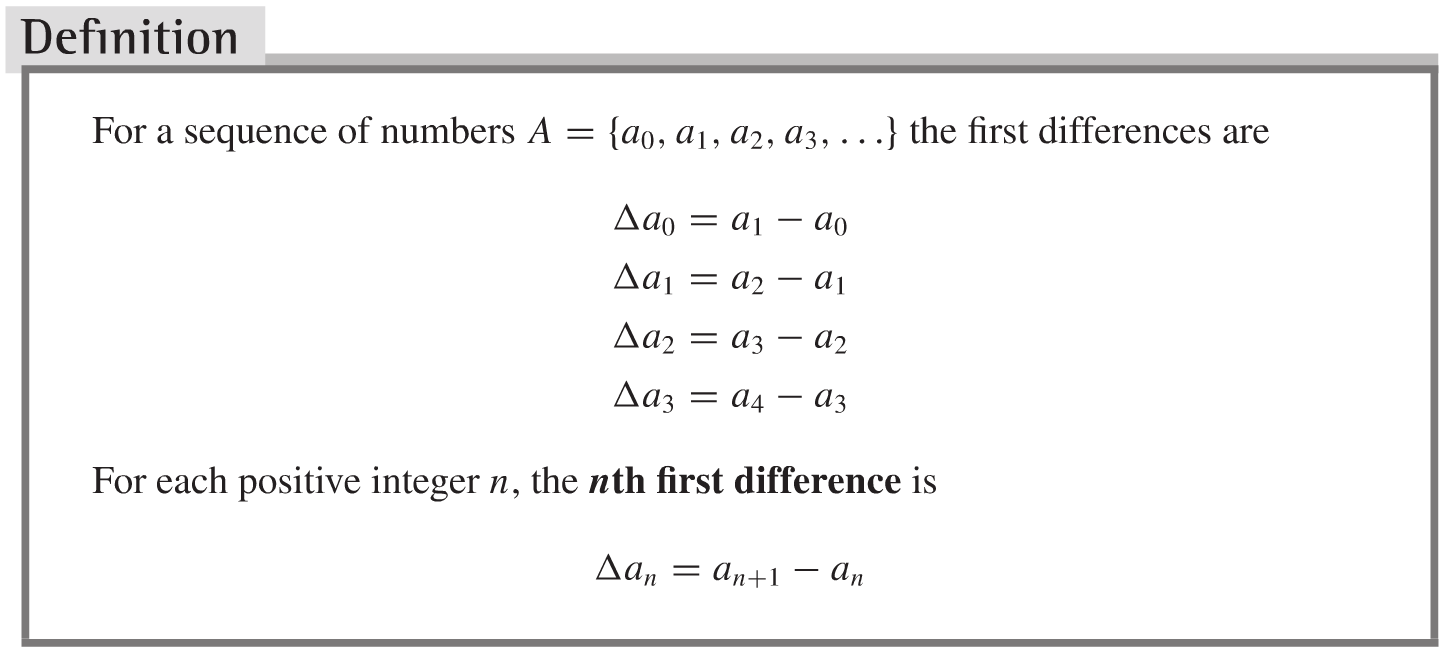 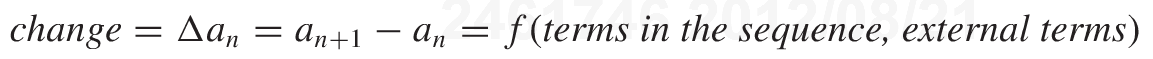 Examples
A Savings Certificate
Dynamical System that models the behavior




Mortgaging a Home
Dynamical System
Project
Mortgage Payment
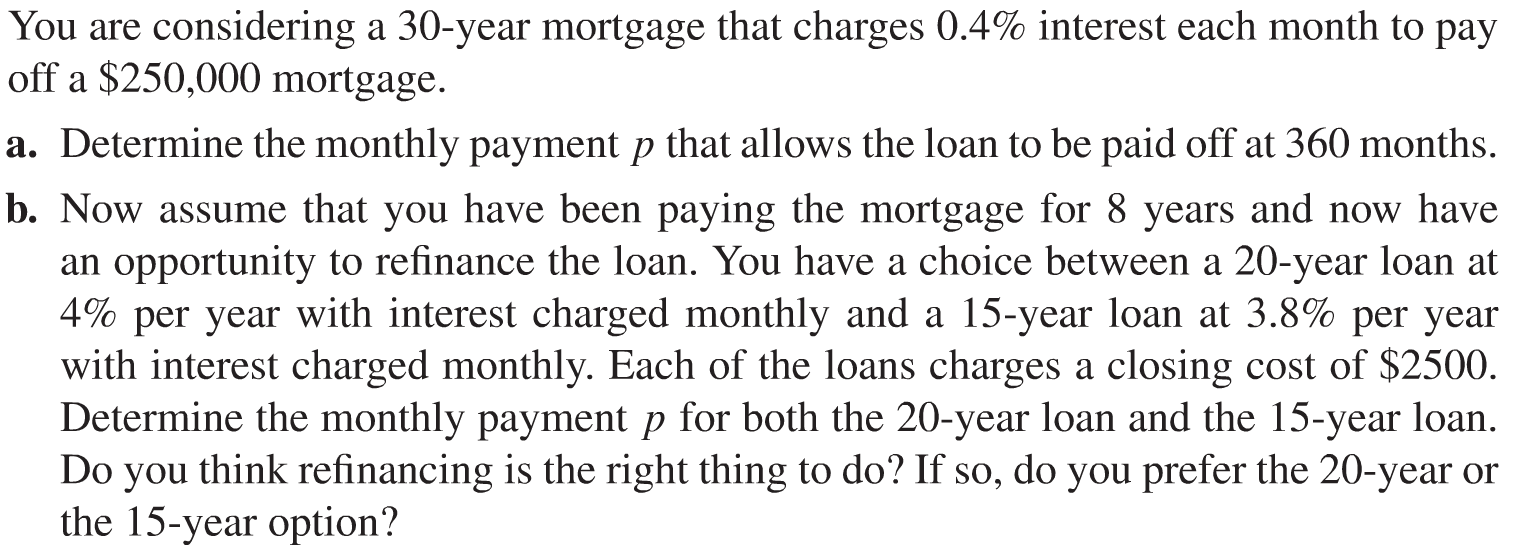 1.2 Approximating Change with Difference Equations
We can approximate a continuous change by examining data taken at discrete time intervals.

Examples
Population Growth
Unbounded



Carrying Capacity
Example
Yeast Growth Spreadsheet
Examples
Spread of a Contagious Disease
Increase in the number of infected people depends on the number of interactions between those infected and those not infected


Law of cooling
Homework (Due Wed 09/05/12)
Page 7
Problems # 1, 2, 3, 4, 5, 9

Page 16
Problems # 2, 5, 10, 11

Project
Mortgage Payment (see Section 1.1 slides)
1.3 Solutions to Dynamical Systems
The Method of Conjecture
Observe a pattern.
Conjecture a form of the solution to the dynamical system.
Test the conjecture by substitution.
Accept or reject the conjecture depending on whether it does or does not satisfy the system after the substitution and algebraic manipulation. For the conjecture to be accepted, the substitution must result in an identity.
Linear Dynamical Systems an+1=ran, for r Constant
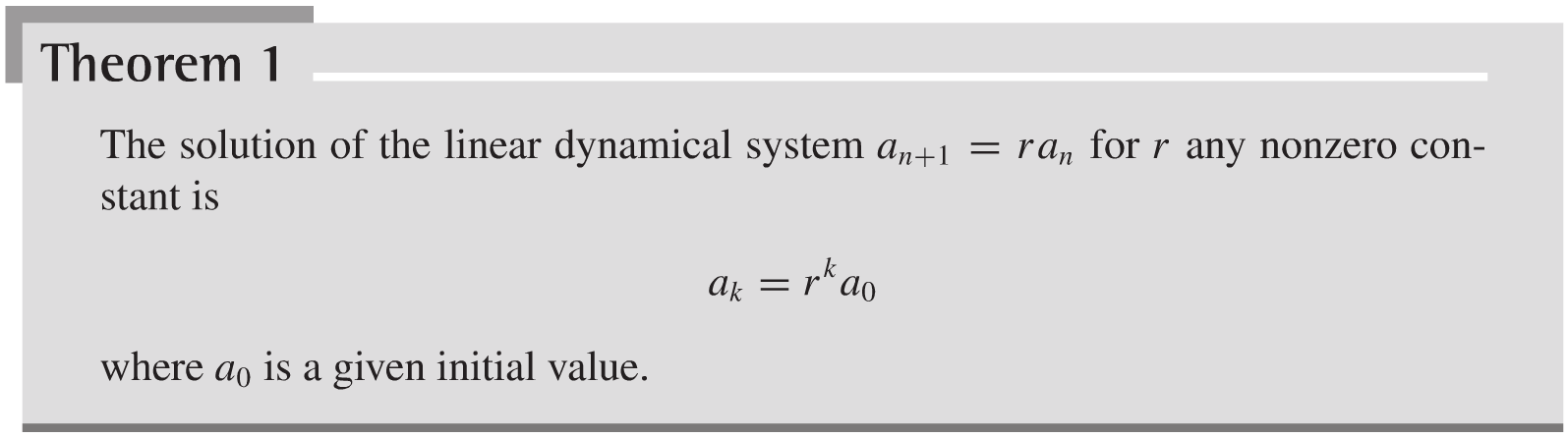 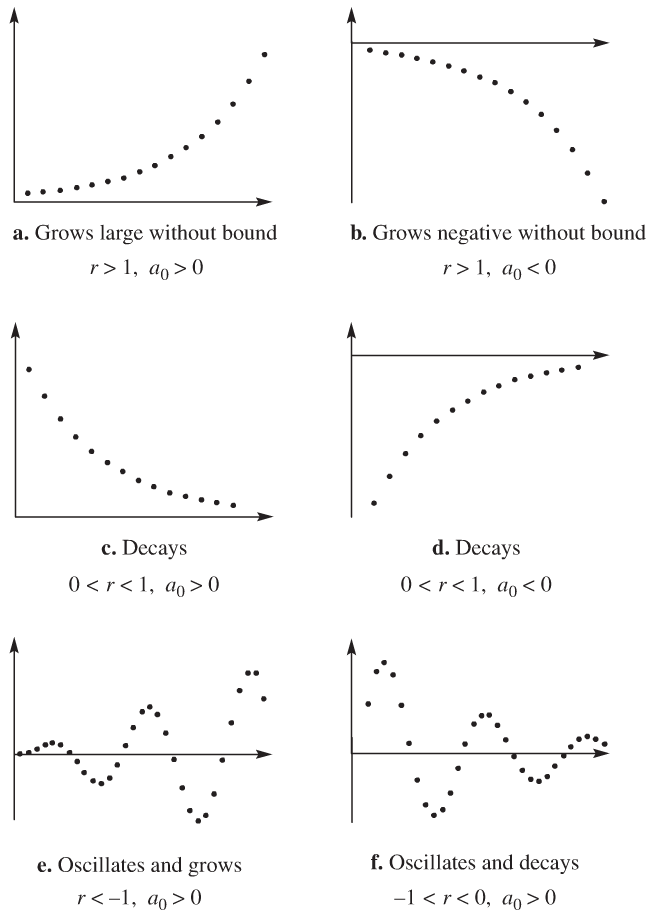 Long-Term Behavior of an+1=ran, for r Constant
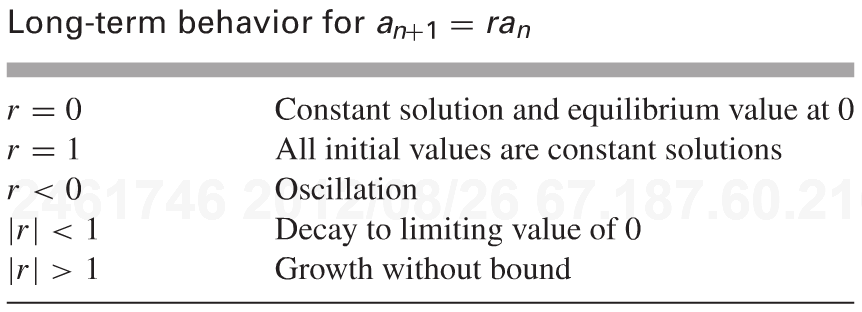 Dynamical Systems of the form an+1=ran+b where r and b are constants
Two case studies:
Drug dosage
an+1=0.5an+0.1
Study the behavior of the dynamical system for different initial doses.

Investment Annuity
an+1=1.01an - 1000
Study the behavior of the dynamical system for different initial investments.
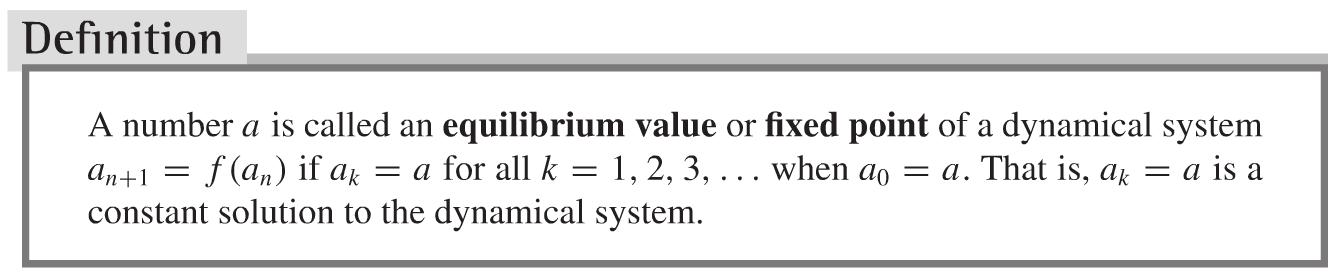 Finding and Classifying Equilibrium Values
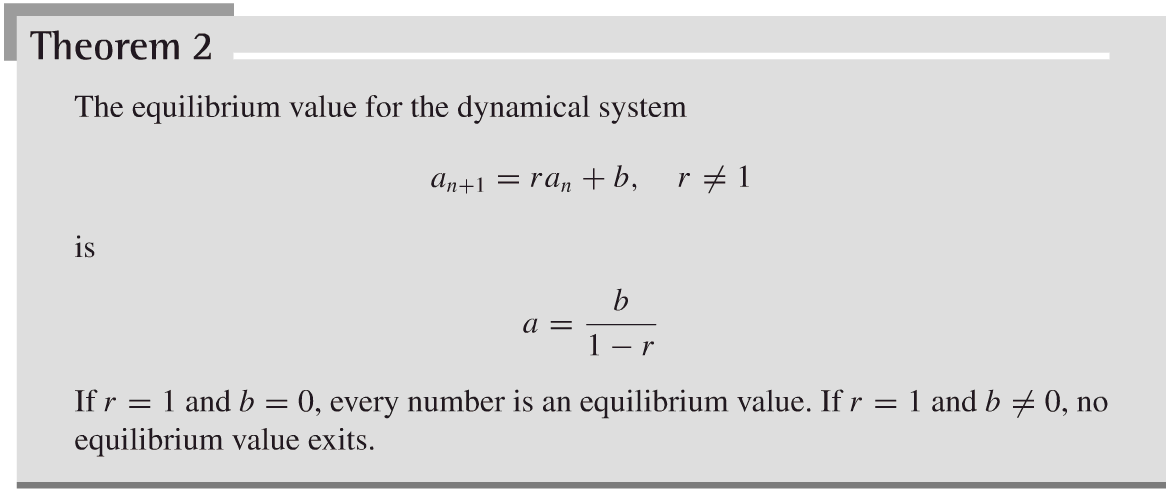 Conjecture
The solution to the dynamical system is of the form
ak = rkc + Equil
Solution of the Dynamical System an+1=ran+b
Show that the conjecture satisfies the dynamical system in general.
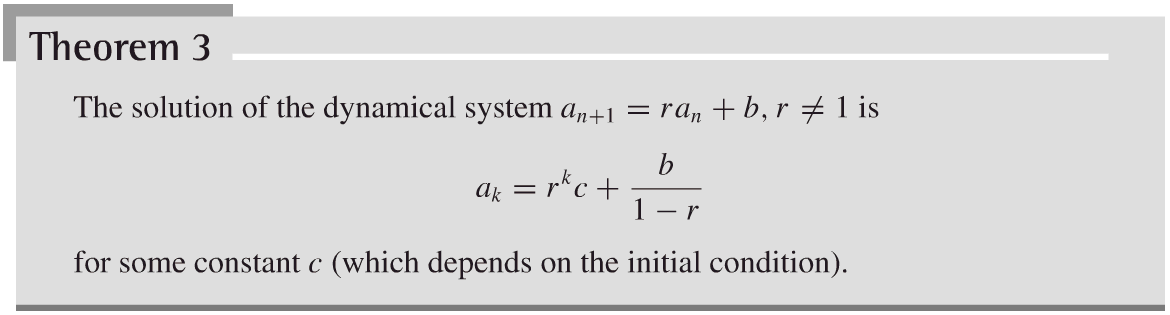 1.4 Systems of Difference Equations
Example
Car Rental Company






Model the dynamical system represented in the diagram
Let On and Tn be the number of cars in Orlando and Tampa at the end of day n.
Assume the company owns 7000 cars
Run a numerical simulation of the dynamical system for different initial conditions
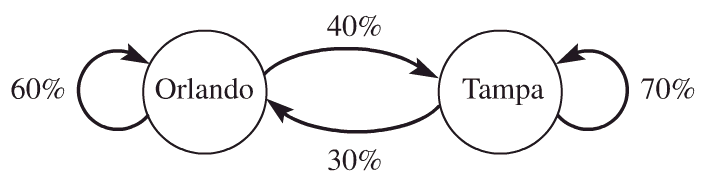 Competitive Hunter Model
Example: Spotted Owls and Hawks
Unconstrained growth




The effect of the presence of the second species is to diminish the growth rate of the other species, and vice versa
Competitive Hunter Model
Example: Spotted Owls and Hawks
On+1 = (1+k1)On – k3OnHn
Hn+1 = (1+k2)Hn – k4OnHn

On+1 = 1.2On – 0.001OnHn
Hn+1 = 1.3Hn – 0.002OnHn

Equilibrium Values
Competitive Hunter Model
Run a numerical simulation of the dynamical system for different initial conditions

Exoplore the system further by examining other starting points and by changing the coefficients of the model
Homework
Page 31
Problems # 1, 2, 3, 4, 6, 13

Page 49
Problems # 1, 2, 4, 7

Project Page 35
Project #2